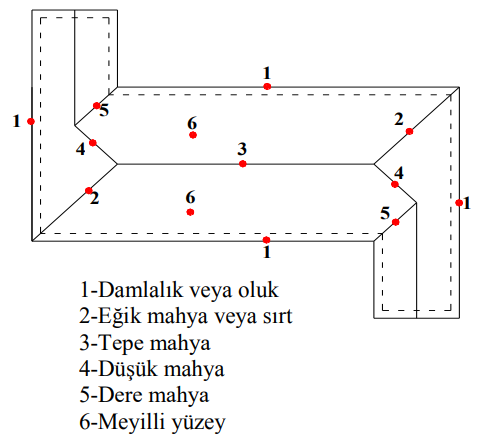 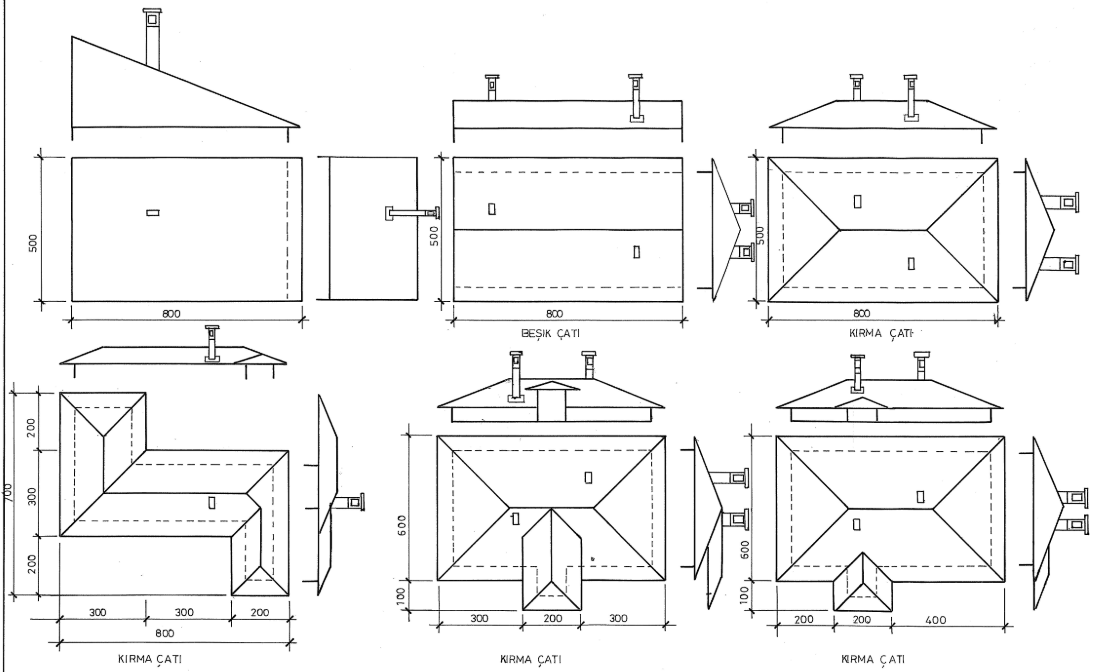 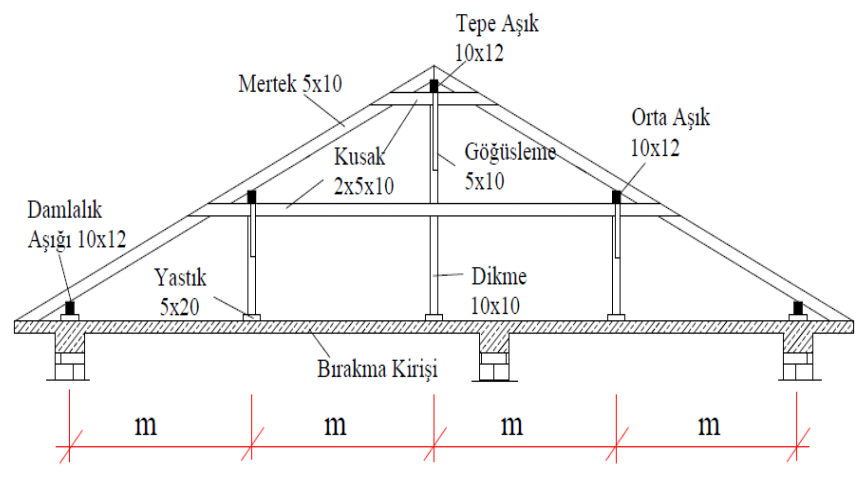 Sundurma çatı
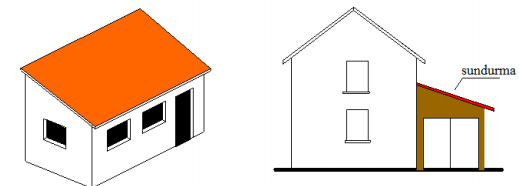 Beşik çatı
Kırma çatı
Kelebek kanatlı çatı
Mansart çatı
Şet (Testere dişli) Çatı
Fenerli Çatı
Kubbe çatı
Kule çatı
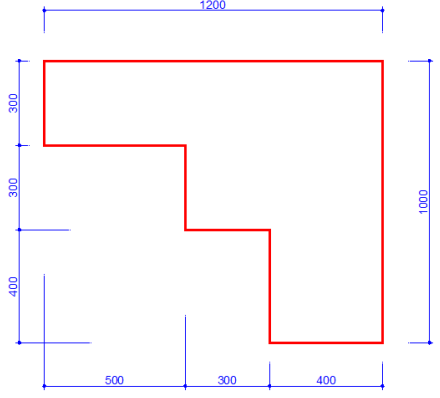 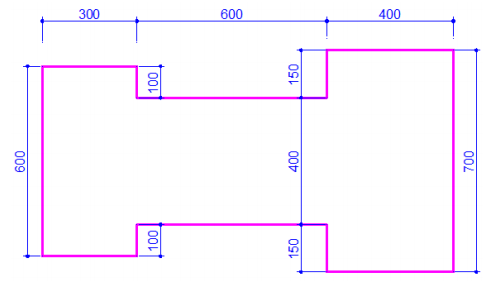 Birleşik kırma çatıyı tanzim ediniz. Ön görünüşü çıkarınız
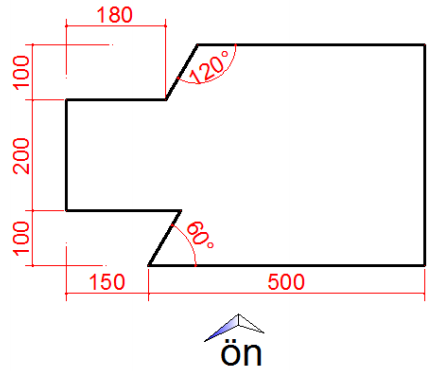